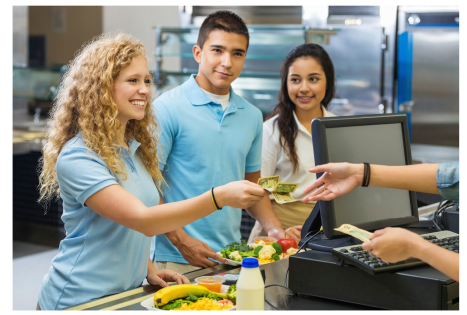 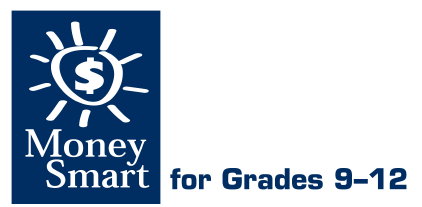 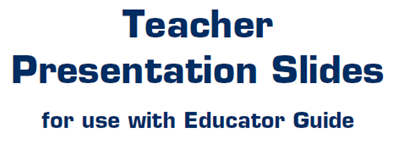 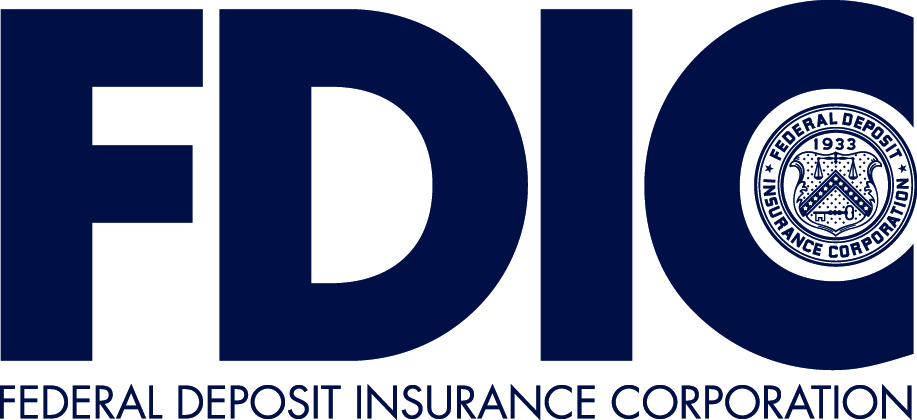 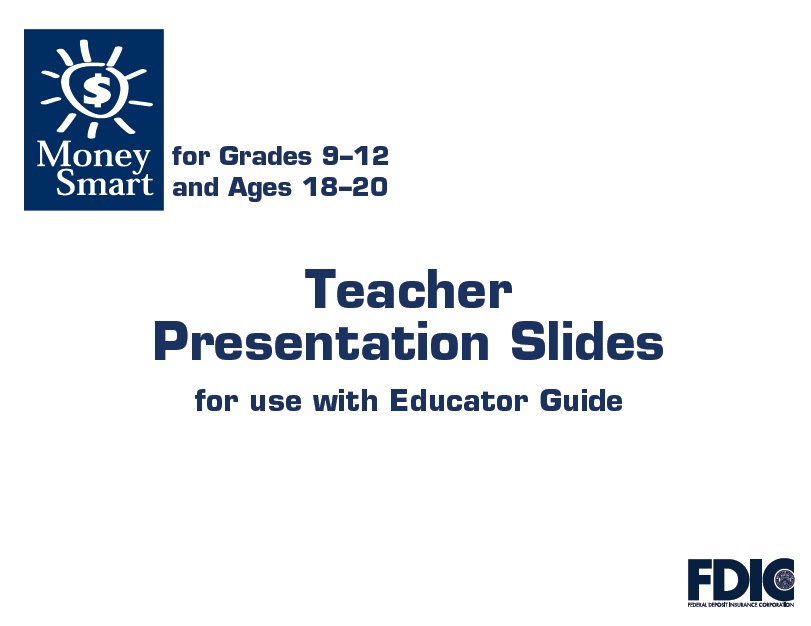 LEVEL 4 LESSON 14
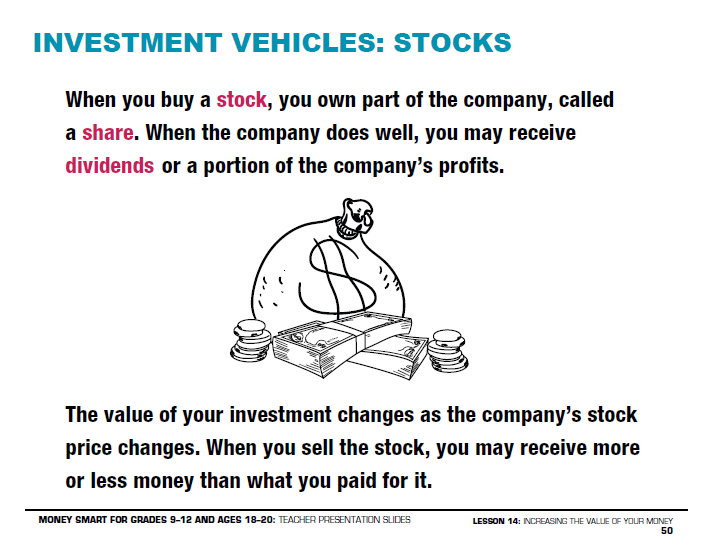 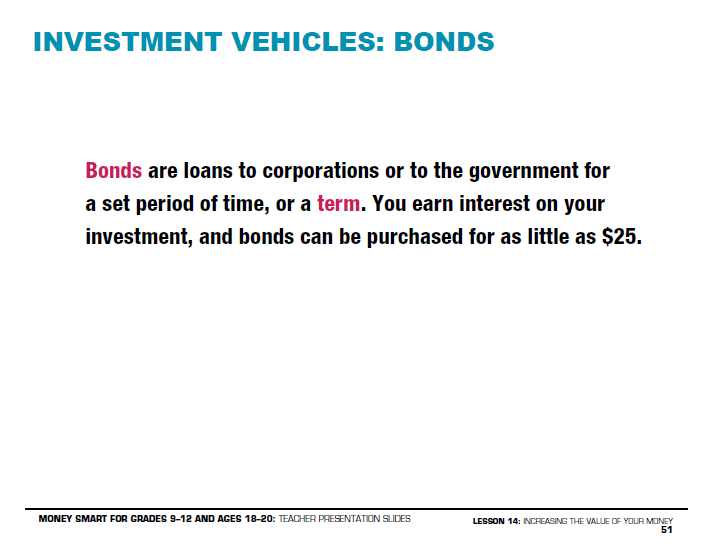 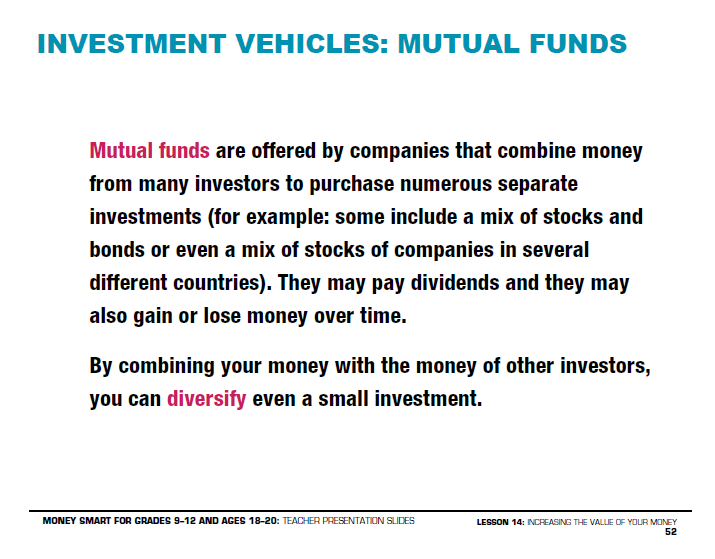 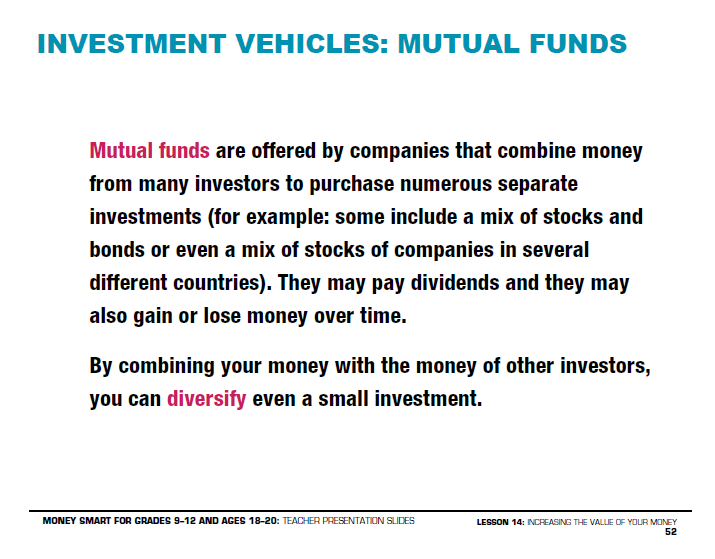 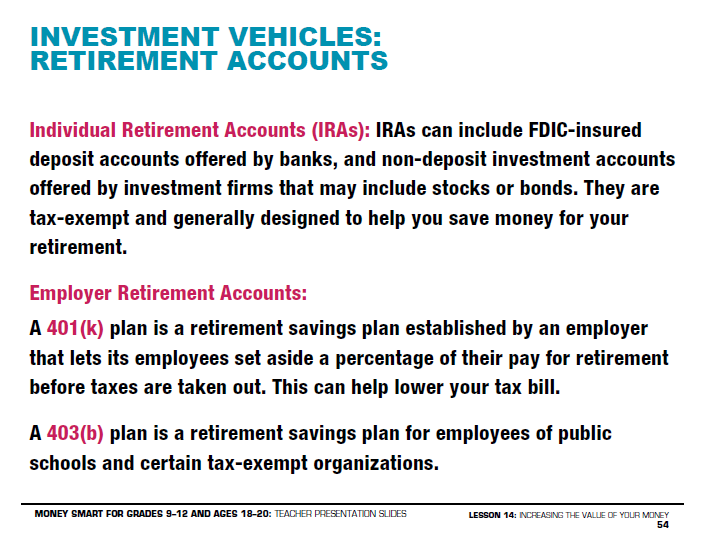 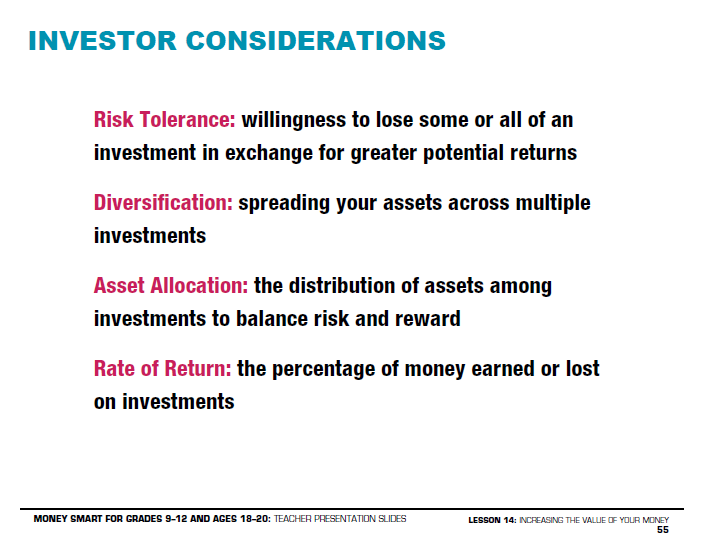